Understanding and Using Imperfect Curricular Materials
Core Advocates Monthly Webinar
Tuesday, August 16, 2016  
7:00 - 8:00 EDT
The webinar will begin shortly.  You may wish to download the handouts (check the tab on your webinar control panel) while you wait.
Introductions
Your hosts from the Field Impact Team
Sandra Alberti, Director
Janelle Fann, Project Manager
Jennie Beltramini, Teacher Engagement Manager
Joanie Funderburk, Manager of Professional Learning



This Month’s Guests
Cathy Schmidt, SAP ELA/Literacy Team
Marni Greenstein, SAP Math Team
Haile Bennett, SAP Digital Team
Kate Linnehan, Core Advocate
Mandy Polen, Core Advocate
Who are Core Advocates?
Core Advocates are educators who:
Believe in the potential of the CCSS to prepare all students for college and careers;
Are eager to support their colleagues and communities in understanding and advocating for the CCSS and CCSS-aligned instruction;
Understand and embrace the shifts in instruction and assessment required by the CCSS
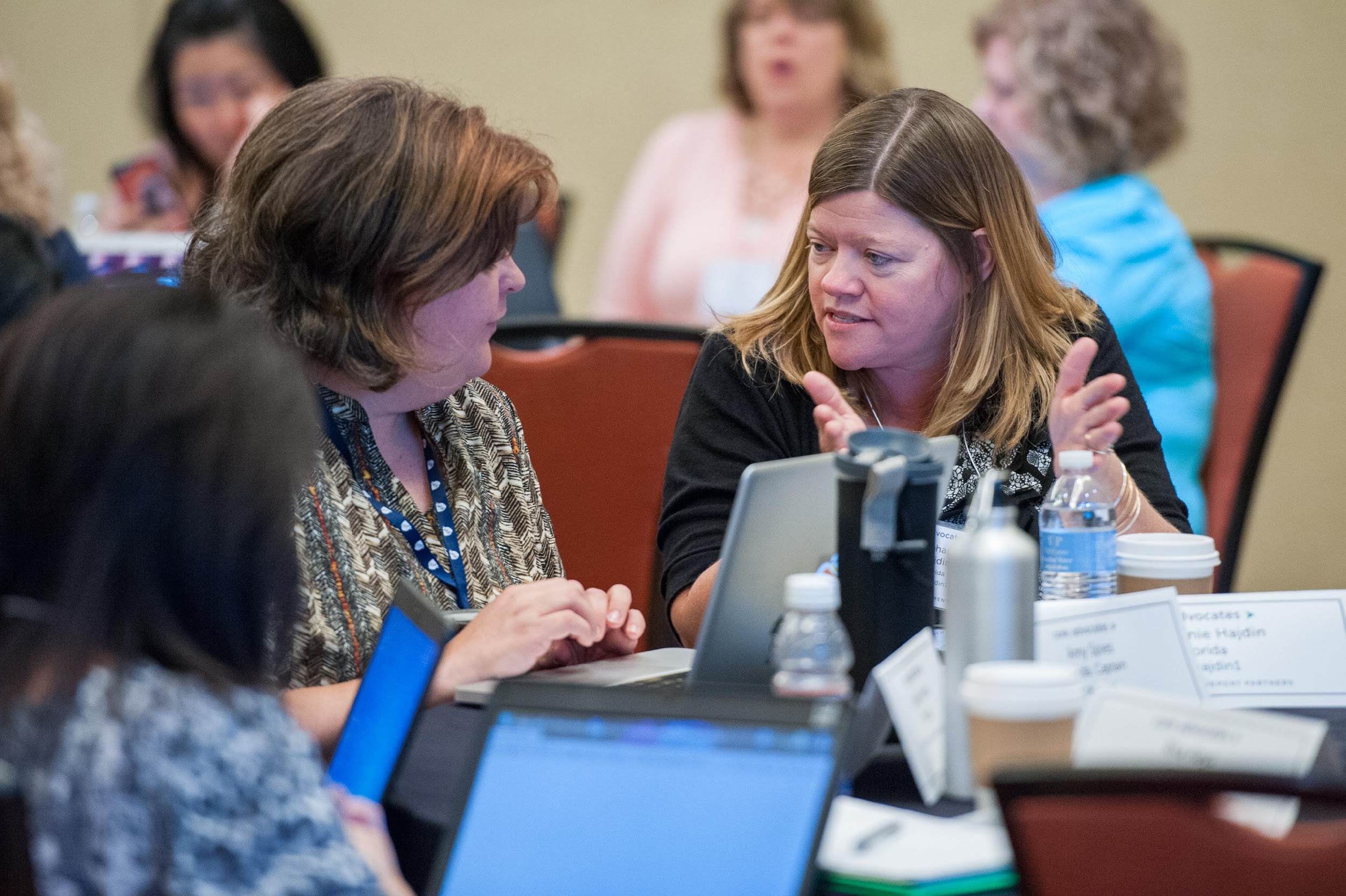 To learn more about Core Advocates…
Contact Jennie Beltramini (jbeltramini@studentsachieve.net ) or Joanie Funderburk (jfunderburk@studentsachieve.net)
Complete this survey to join our database (and mailing lists): http://bitly.com/joincoreadvocates 
Visit our website: www.achievethecore.org
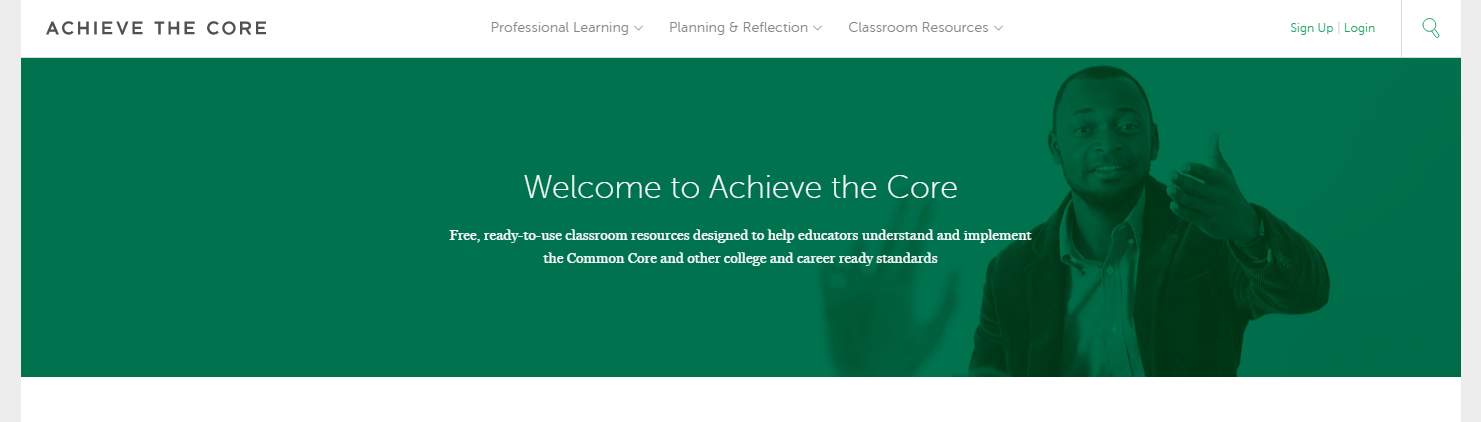 For Tweeters…
Please feel free to tweet during and after the webinar using #coreadvocates


@achievethecore
@JoanieFun, @salberti, @JennieBeltro, @cathsch256, @math_marni, @MandyPolen
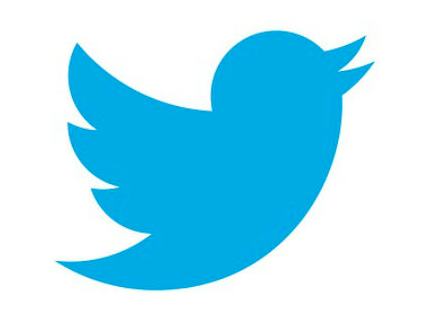 Webinar protocols
During the webinar
– Accessing Documents
– Questions option
– Polling
After the webinar
– Survey
– Access to recorded webinar
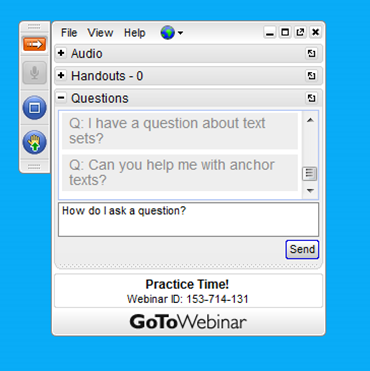 Goals of the webinar
Learn about resources that will help you know how well-aligned your curricular materials are.

 Get ideas for what to do with your materials if they are not perfectly aligned.

 Get ideas from other educators about how they are working with imperfect materials.
How do I know how well-aligned my materials are?
Poll: 
Has your district or school reviewed your current instructional resources for alignment to the Standards and the Shifts?
Tools for Reviewing: IMET
SAP’s Instructional Materials Evaluation Tool (IMET)
A tool for evaluating a comprehensive textbook or textbook series for alignment to the Shifts and major features of the CCSS.
For use with ELA/literacy materials for grades K-2 or 3-12 and for mathematics materials K-8 or high school
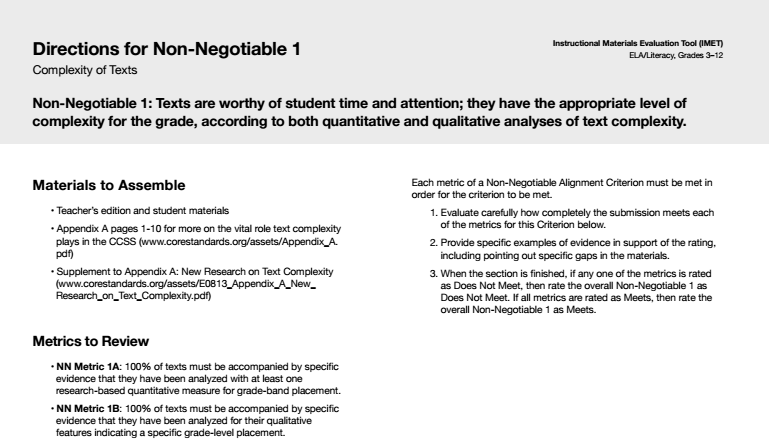 Tools for Reviewing: IMET
Use this tool to:
Inform decisions about purchasing
Evaluate previously purchased materials to identify necessary modifications
Build understanding of what aligned materials look like
Professional Development Modules for math and ELA to build understanding of the IMET and materials’ alignment
Tools for Reviewing: EQuIP Rubric
Achieve’s Educators Evaluating the Quality of Instructional Products (EQuIP) Rubric
Rubrics and feedback forms for math and ELA units
162 Exemplar units with corresponding completed reviews
Student Work protocol
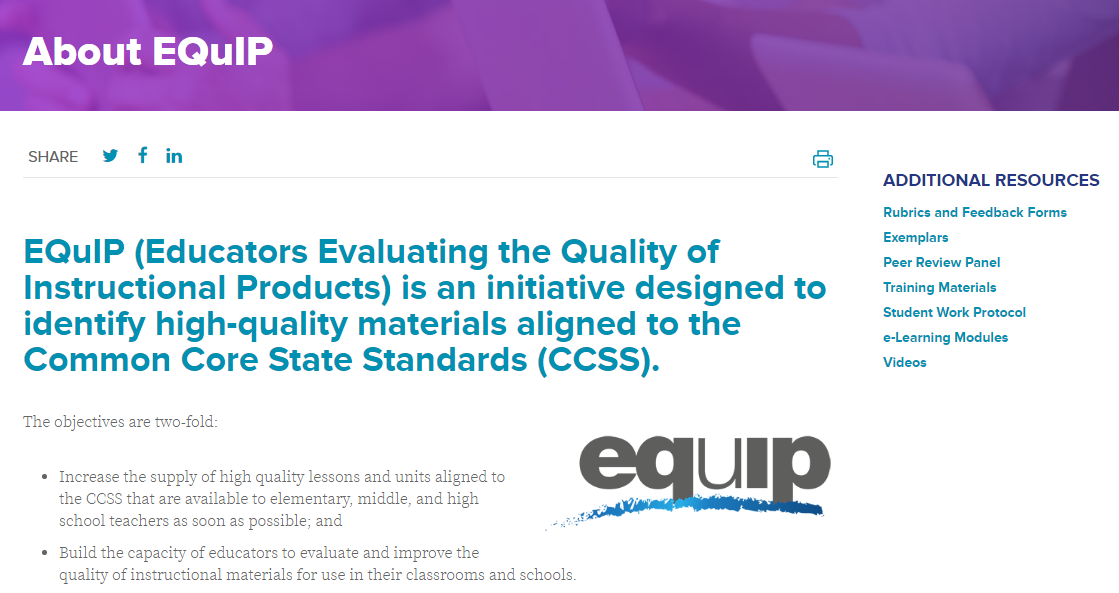 Accessing Completed Reviews
Ed Reports

Math Reviews
Twenty-six K-8 reviews
Five high school reviews
ELA Reviews
in progress

Louisiana Believes
Comprehensive reviews of ELA and math materials
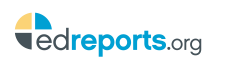 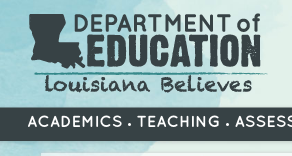 Question: 
How have you used the IMET, EdReports, LA Believes or the EQuIP rubrics?Please use the Questions tab on your control panel to respond.
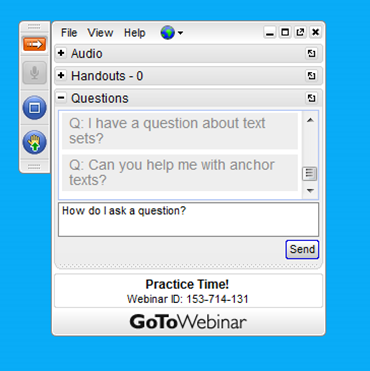 My materials are not perfectly aligned! Now what?
General Guidance on Adapting Materials
SAP worked with Illustrative Mathematics to pilot a project supporting districts in making adaptations to their current materials 
Processes, outcomes and templates that can be used to adapt any materials 

All materials available through the Aligned blog:
http://achievethecore.org/aligned/outcomes-of-the-adaptation-process/
Tools for planning adaptations
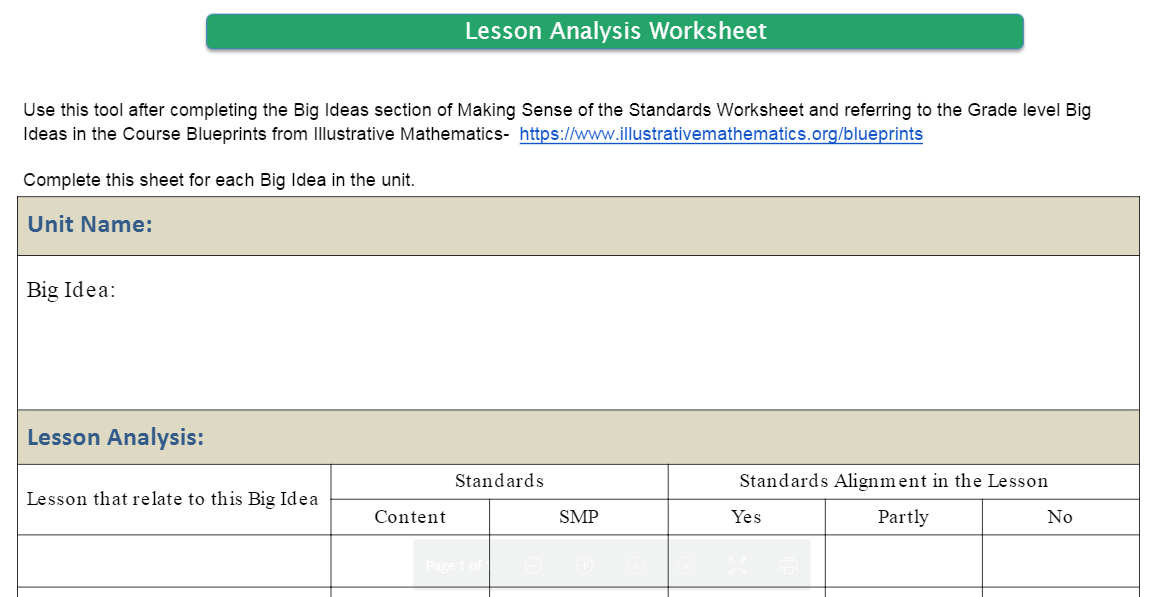 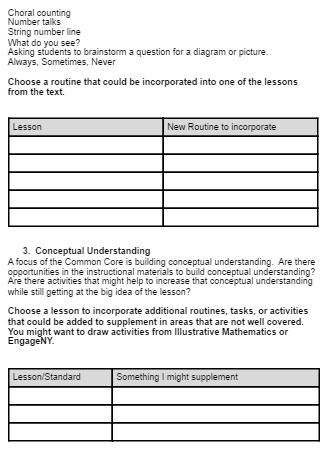 Materials Adaptation Project (MAP): GO Math!  (K-5)
Work done in partnership with districts currently using GO Math!

How can Go Math! be used in a way that is more aligned to the Shifts and Standards?
program- and grade-level specific guidance to help with both long-term and daily planning
“Fluency Resources” available at each grade
Coming soon: Assessment Guidance for each grade
Example: Program Guidance
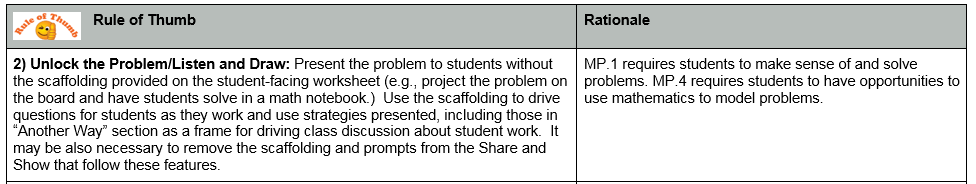 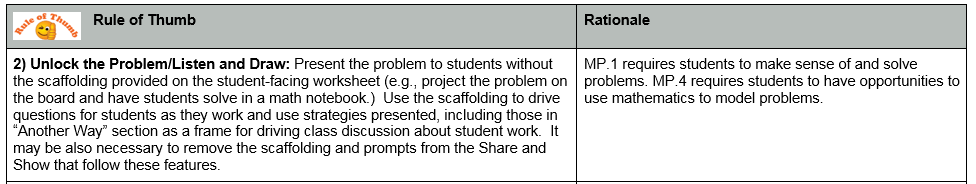 Example: Chapter Guidance
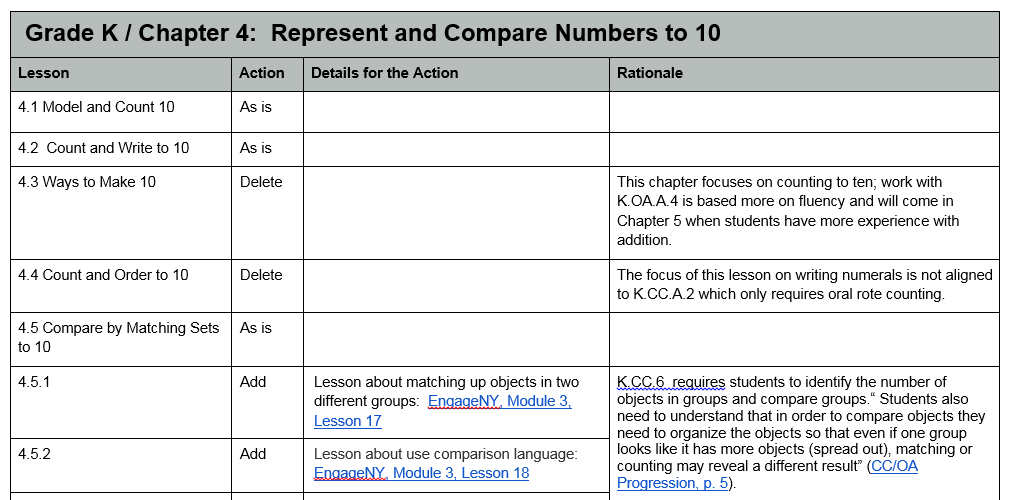 Materials Adaptation Project: Journeys 2014
Brought educators together to explore:

How can we use critical features of alignment to guide more effective use of the ‘traditional’ basal?

What resources are available to support the work of adapting materials?
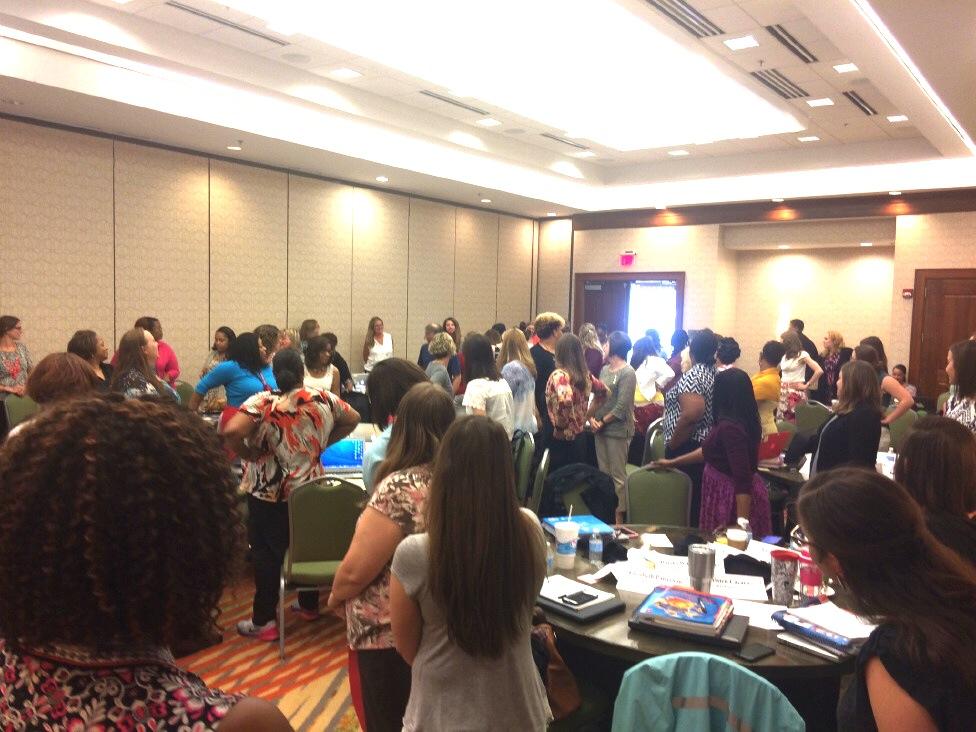 Week 1: Close Reading
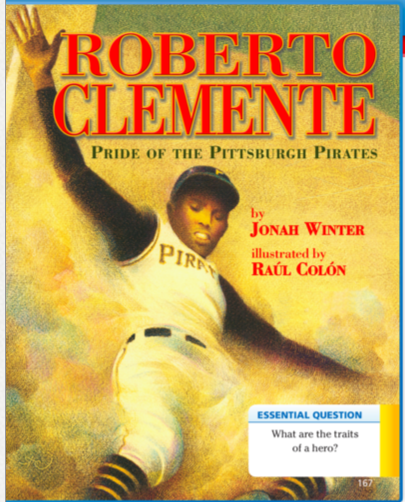 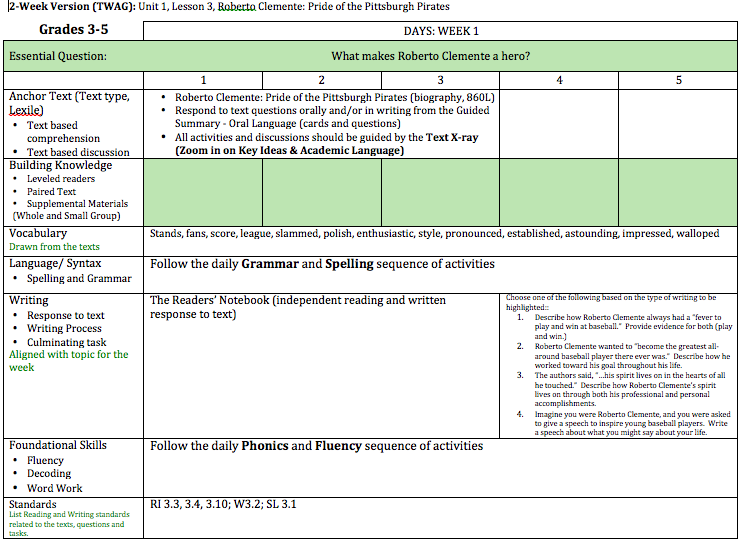 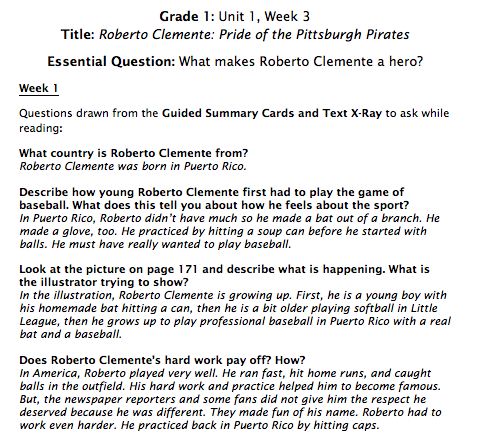 Week 2: Building Knowledge
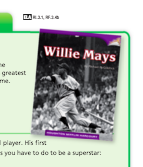 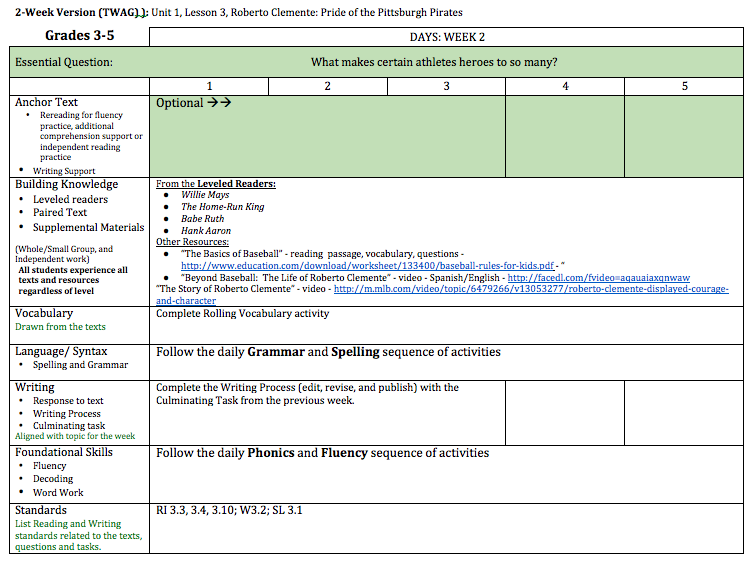 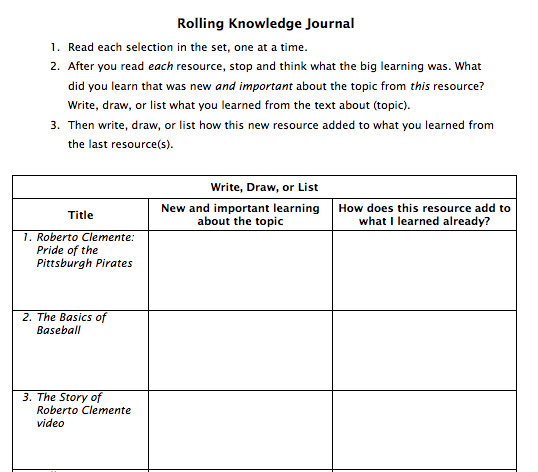 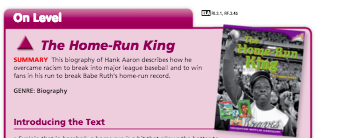 Rules of Thumb
How should teachers use the features of the book to make instruction more aligned?

Any features to elevate?
Any features to ignore?
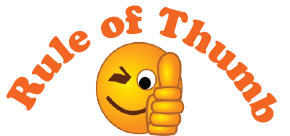 Recommendations for adapting materials
Analyze to identify strengths and identify gaps 
Consider existing resources that can be adapted
Supplement and streamline as necessary
Provide rationale for the adaptations to build understanding for implementation
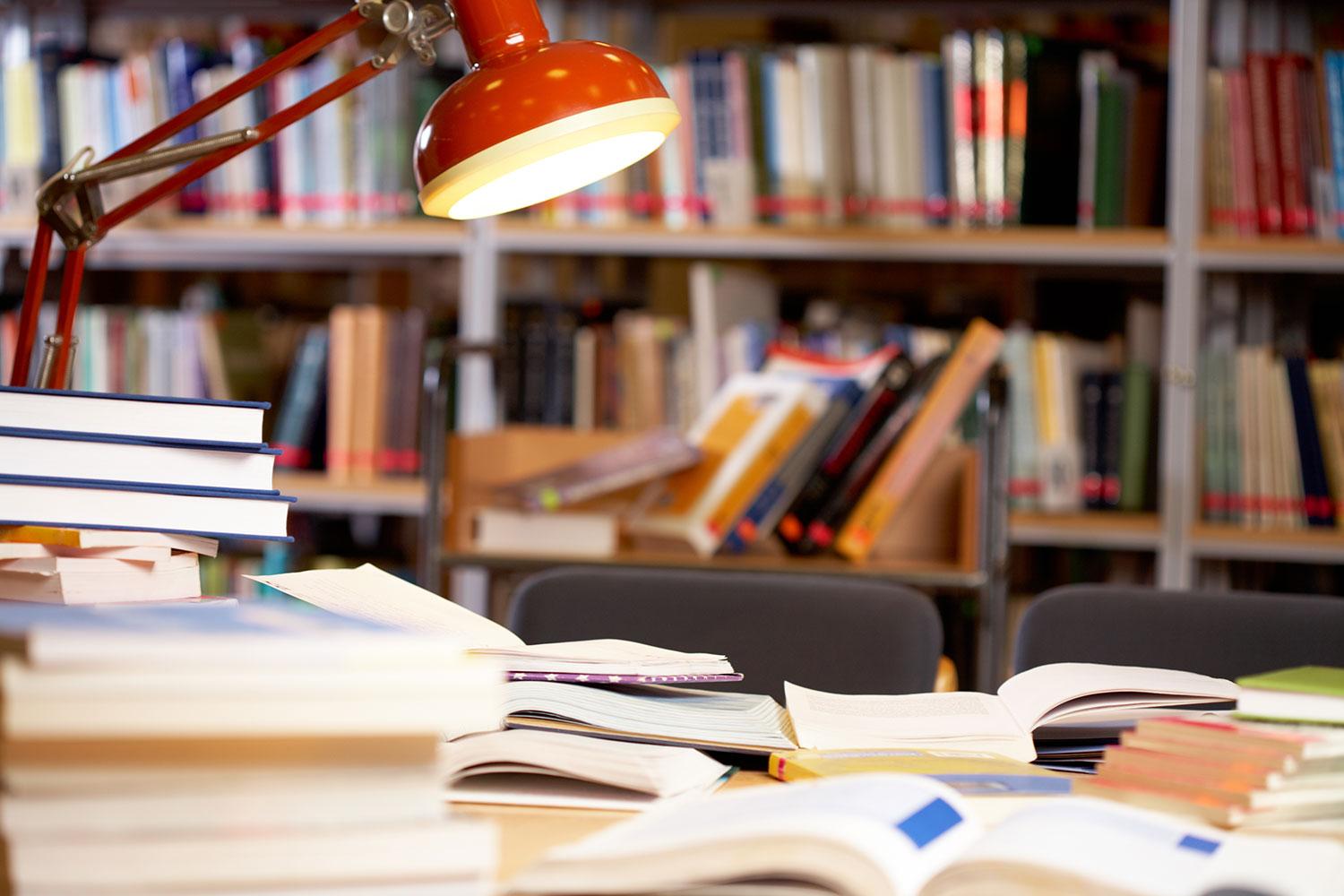 Instructional Advocacy – A Definition
Grounded in a firm understanding of the Shifts, educators owning, supporting, and promoting the resources, tools, and practices that create learning environments in which students develop college- and career- readiness.
Question: 
How could you use one of the alignment tools or the MAP materials to enhance Instructional Advocacy in your school or district?Please use the Questions tab on your control panel to respond.
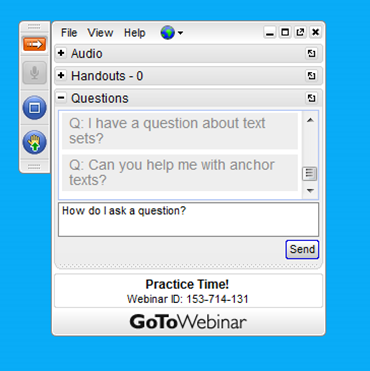 How are other educators using their imperfect materials?
Core Advocate Newsletter Responses
I use EdReports.org to help me determine where I can strengthen my math curriculum. Trusting that EdReports has already completed the "leg work" of alignment, I can focus on instruction and analysis of student progress across the standards. 
Tiffany Gruen, KY

TWEAKING! There are some good materials out there... with just a few minor adjustments they can be perfect for helping my students have success!
Paula Hulme, WA
Core Advocate Newsletter Responses
As a math teacher, I first dive into the standards that I want to teach in a unit. It is important to really unpack the core understandings required by the standard. I then take my math textbook or supplemental material and look for the corresponding lessons or activities that truly focus on the requirements of the standard. I then build the lesson surrounding the standard and use the textbook and supplemental materials as reference or practice material. 
Ann Marie VanSickle, NJ
Core Advocate Newsletter Responses
I share these resources with math teachers as they make decisions about instruction:

Focus by Grade Level documents from Achieve the Core
The Standards (of course!) 
The progressions of the CCSS-M
Tools specific to our curricular resources
 Jamie Garner, CA
Our Guest: Mandy Polen
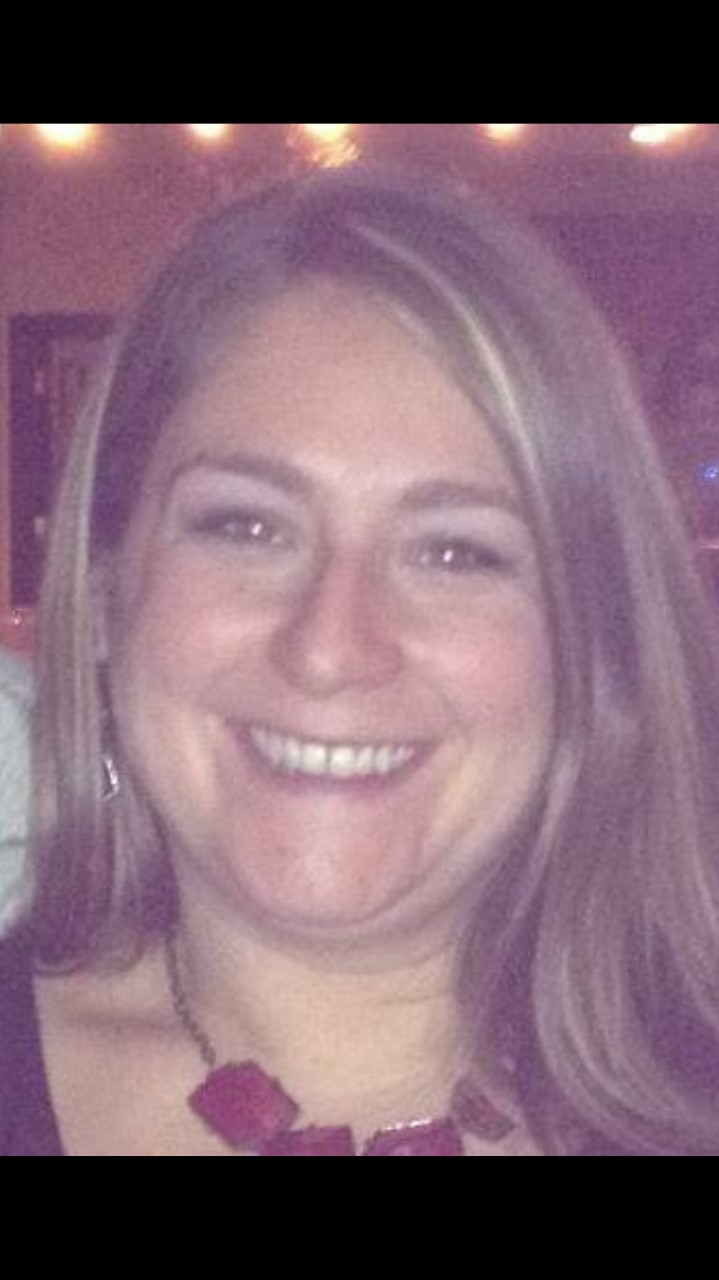 K-4 Instructional Coach
Mad River Local Schools
Dayton, OH
Our Guest: Kate Linnehan
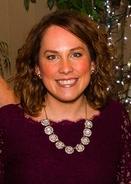 Reading Interventionist
Pleasant Valley School
Mullica Hill, NJ
Aligned blog: achievethecore.org/aligned
SAP’s blog dedicated to instructional materials discussions
Advice on how to supplement, adapt, review, and select instructional materials
Range of voices from classroom teachers to state leaders to subject matter experts, all sharing their personal experiences and advice.
Email topic suggestions to ccssmaterials@studentsachieve.net
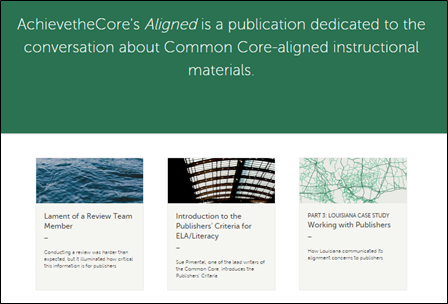 Your Questions?
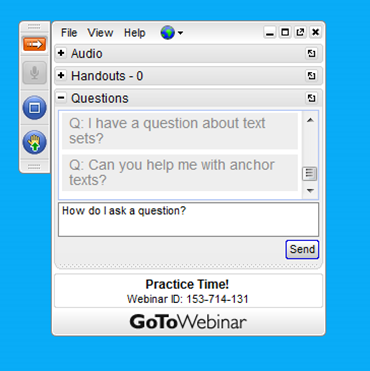 Poll:
Which resource discussed tonight do you want to explore further?
Tonight’s Big Idea
Although it is important to purchase good materials, teachers don’t have to wait for that to happen.
There are resources to make good use of existing materials, by reviewing and/or adapting them for effective planning and implementation of the Standards.
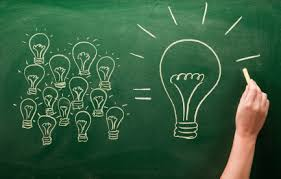 Here’s what YOU can do next
Use the IMET with a team in your setting to review your existing materials

Use the MAP documents with your Go Math or Journeys instructional materials

Use one or more EQuIP rubrics with a team in your setting to review a unit, lesson, or student work

Access the high-level EdReports findings for your materials, and discuss next steps with your colleagues
Tell us about your work
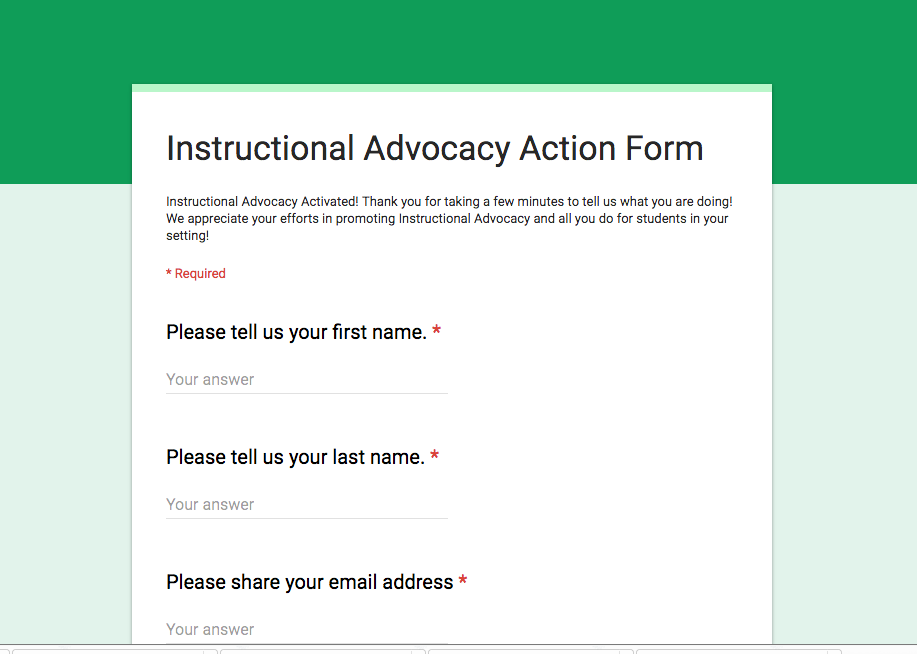 Please join us again next month!
Building a Deeper Understanding of the Math Standards in PLCs

Wednesday*, September 7, 2016  7:00 EDT

Register Here:  https://attendee.gotowebinar.com/register/6460516295054418690  


*Starting in September, Core Advocate Webinars move to Wednesday evenings (first Wednesday of each month)
Thank You!